Friday April 15, 2011
MC3E Weather Briefing
Thursday’s Thunderstorms
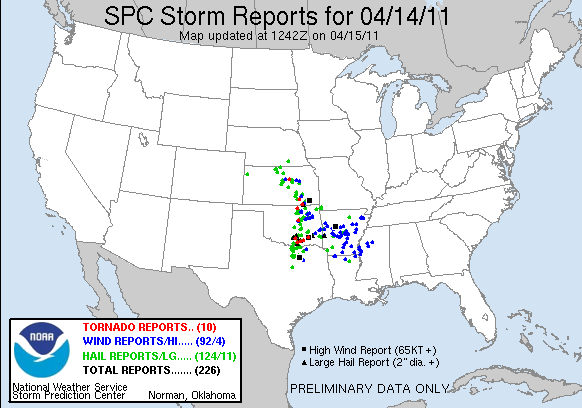 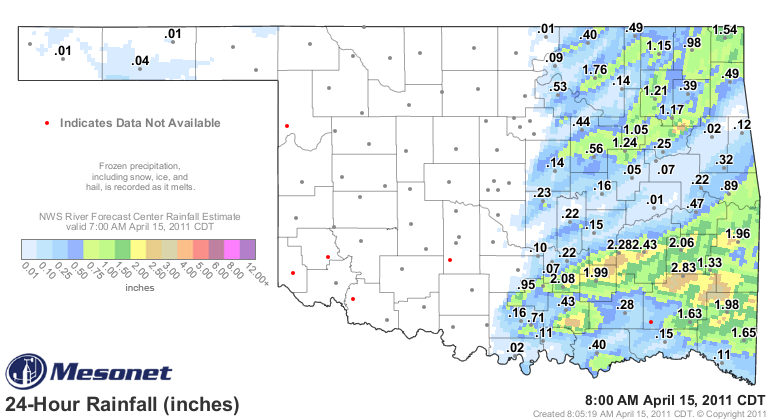 Storm Development Timeline
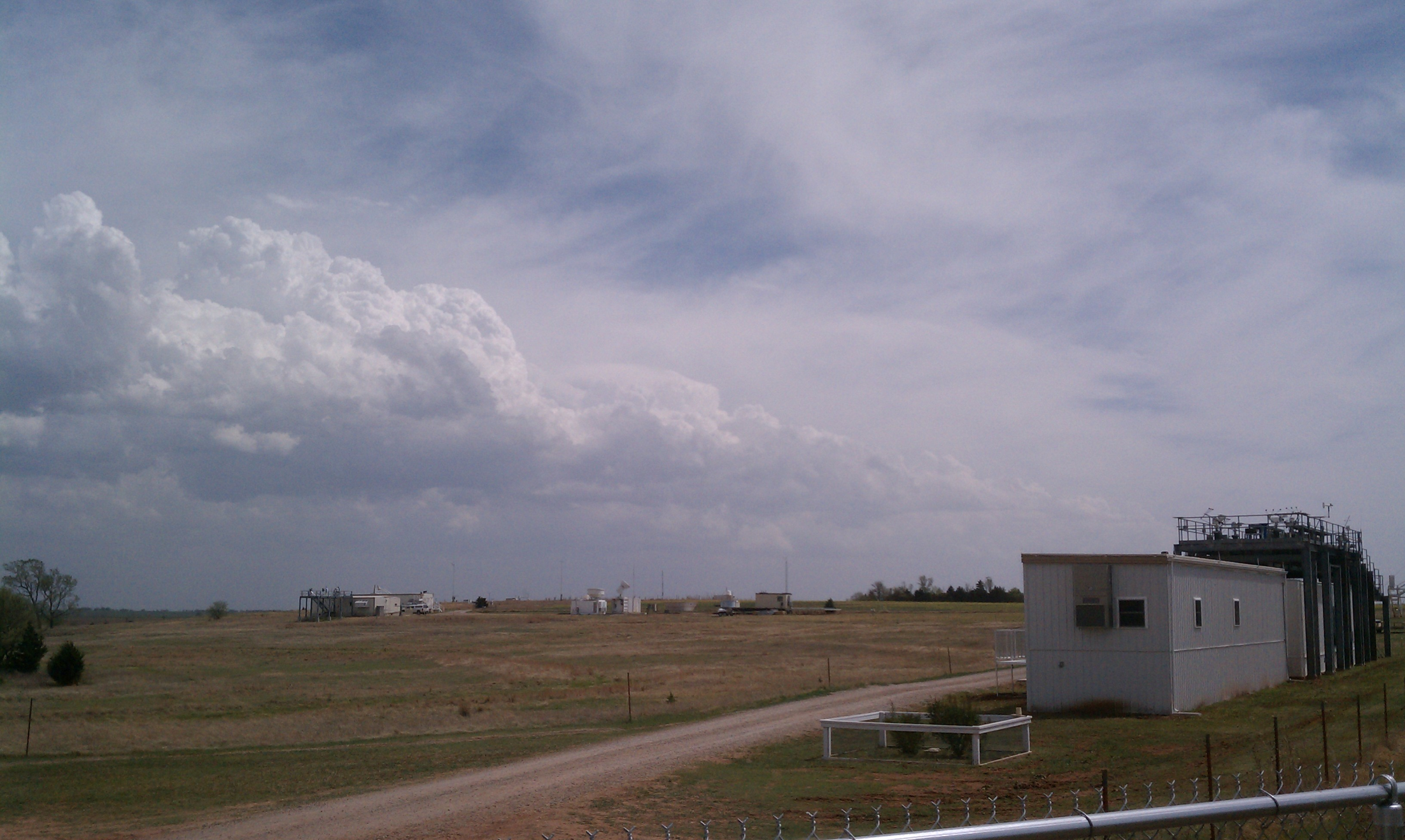 19Z – 20Z Cumulus towers began building just east of the SGP along the dryline, as the CIN had disappeared (SPC MesoAnalysis)
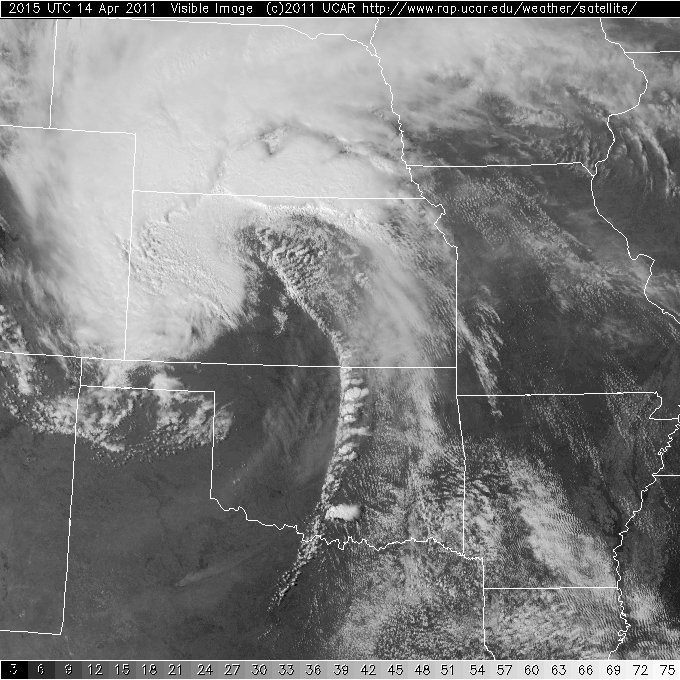 20Z Radar began indicating precipitation
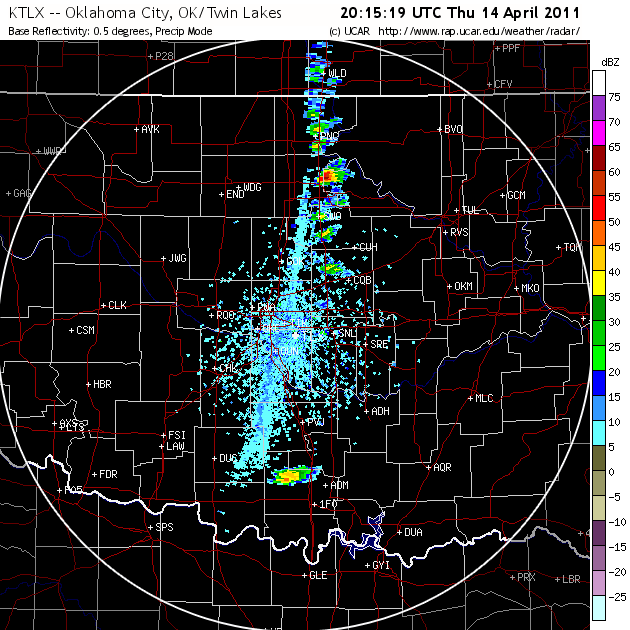 2030Z Severe Storms Developed
21Z Tornado Warning East of Ponca
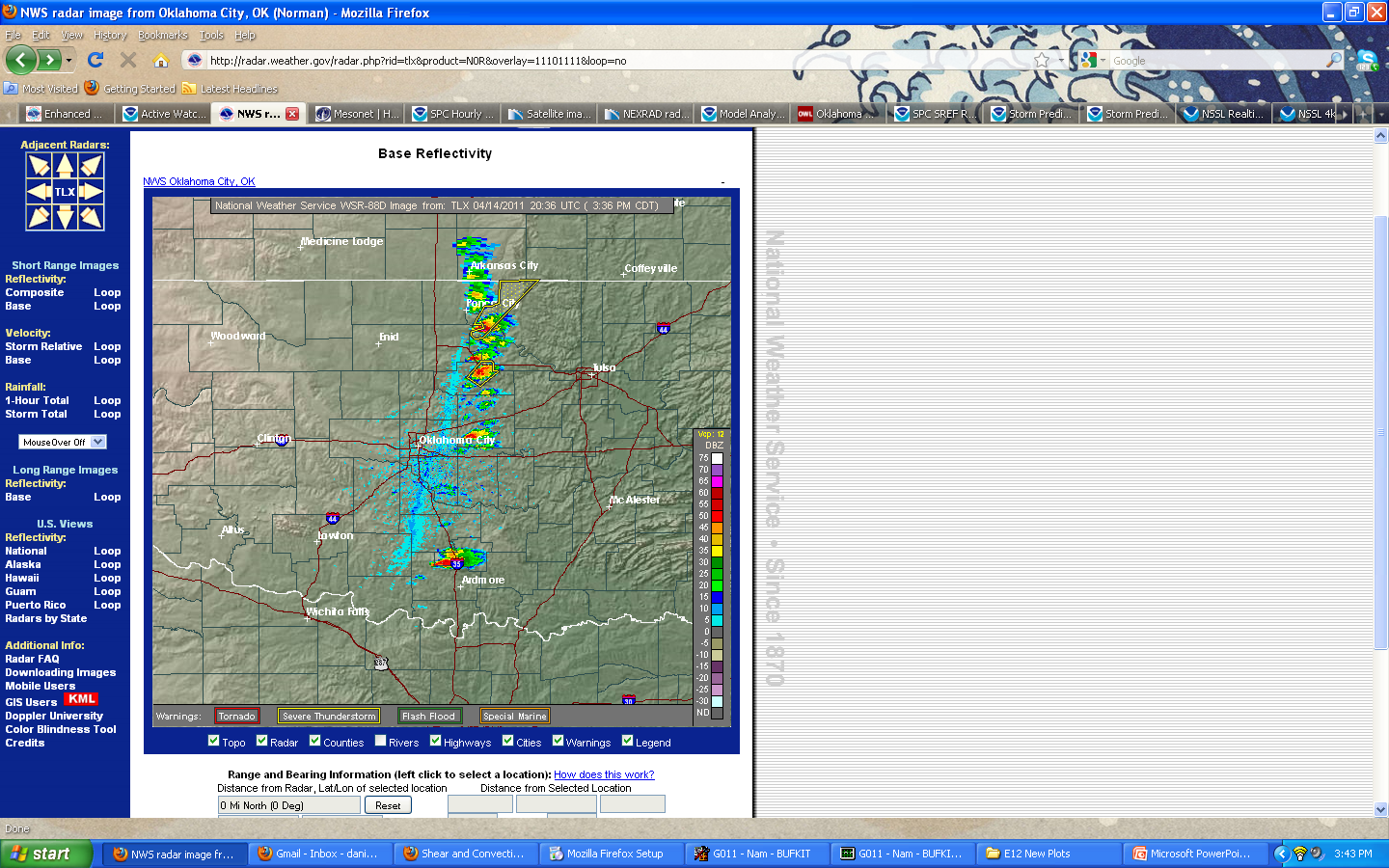 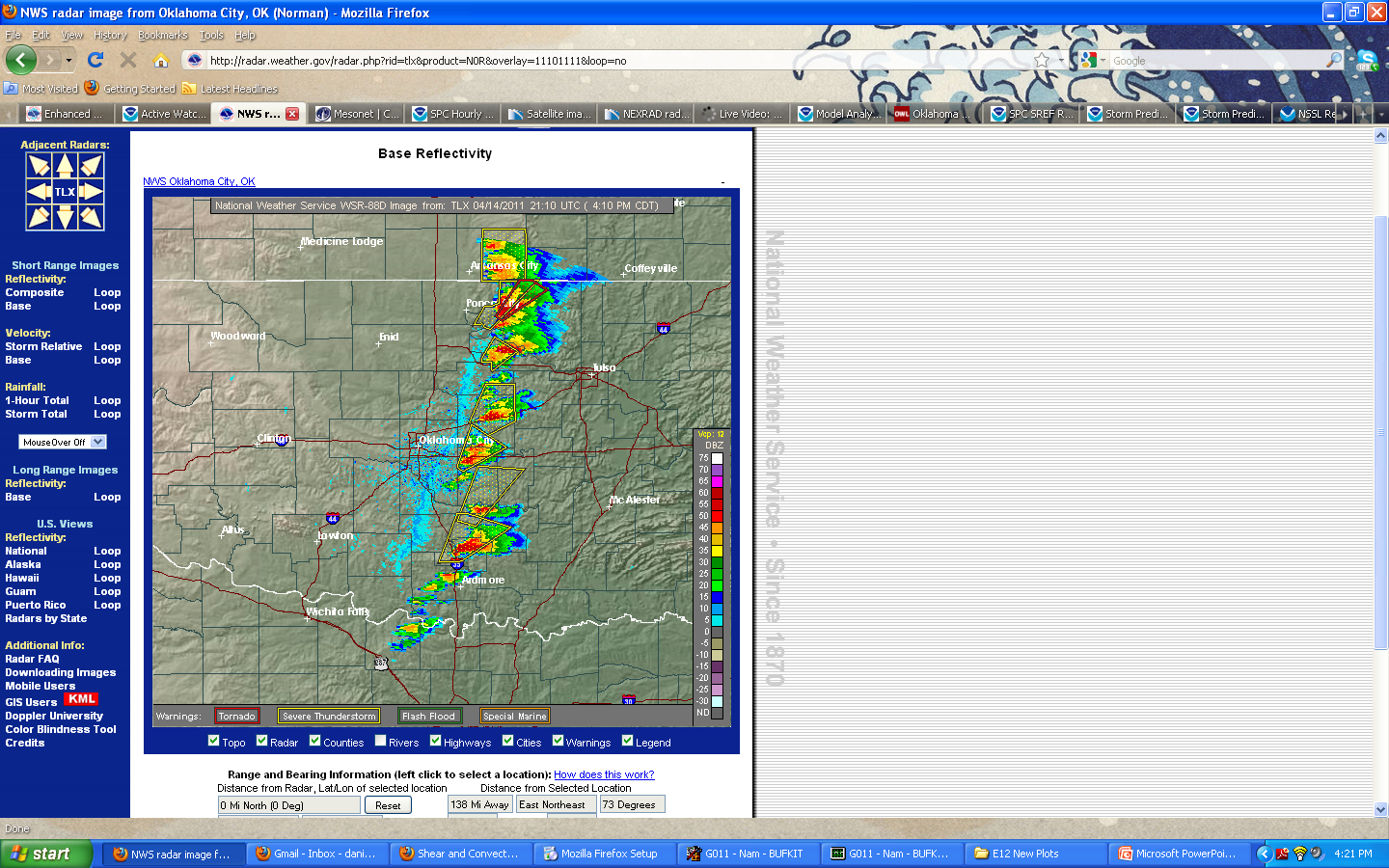 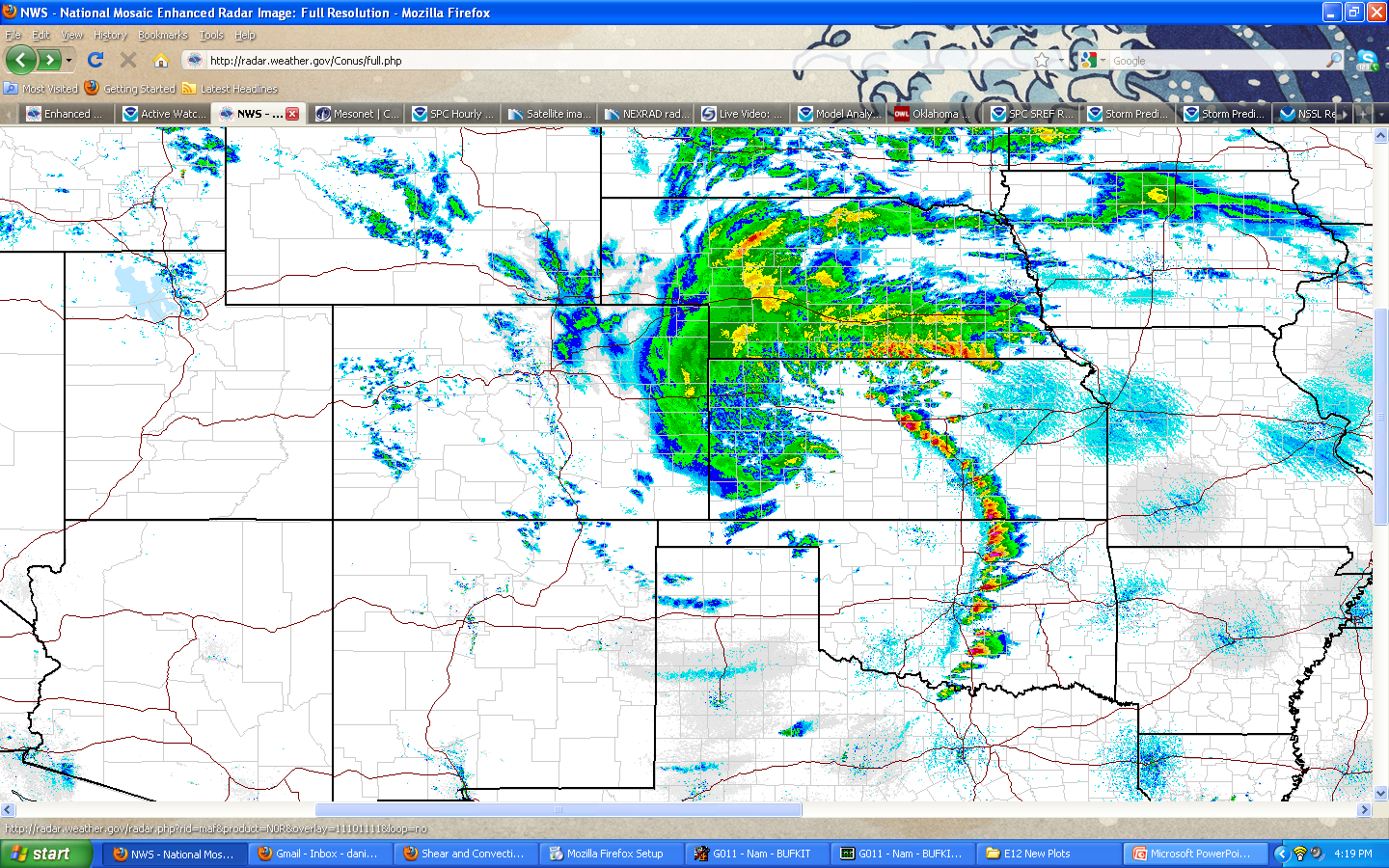 2130Z Mature Thunderstorms
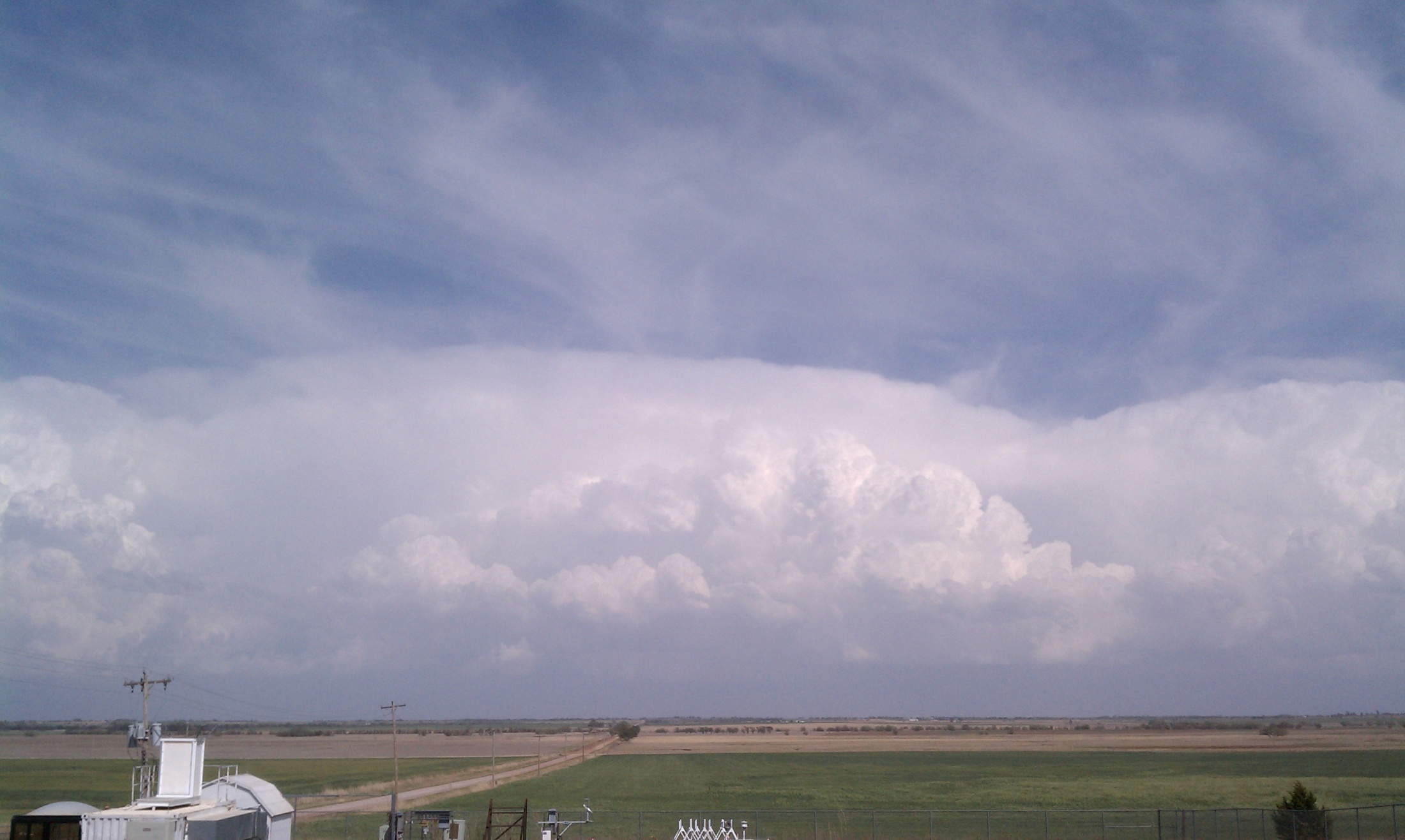 Overview
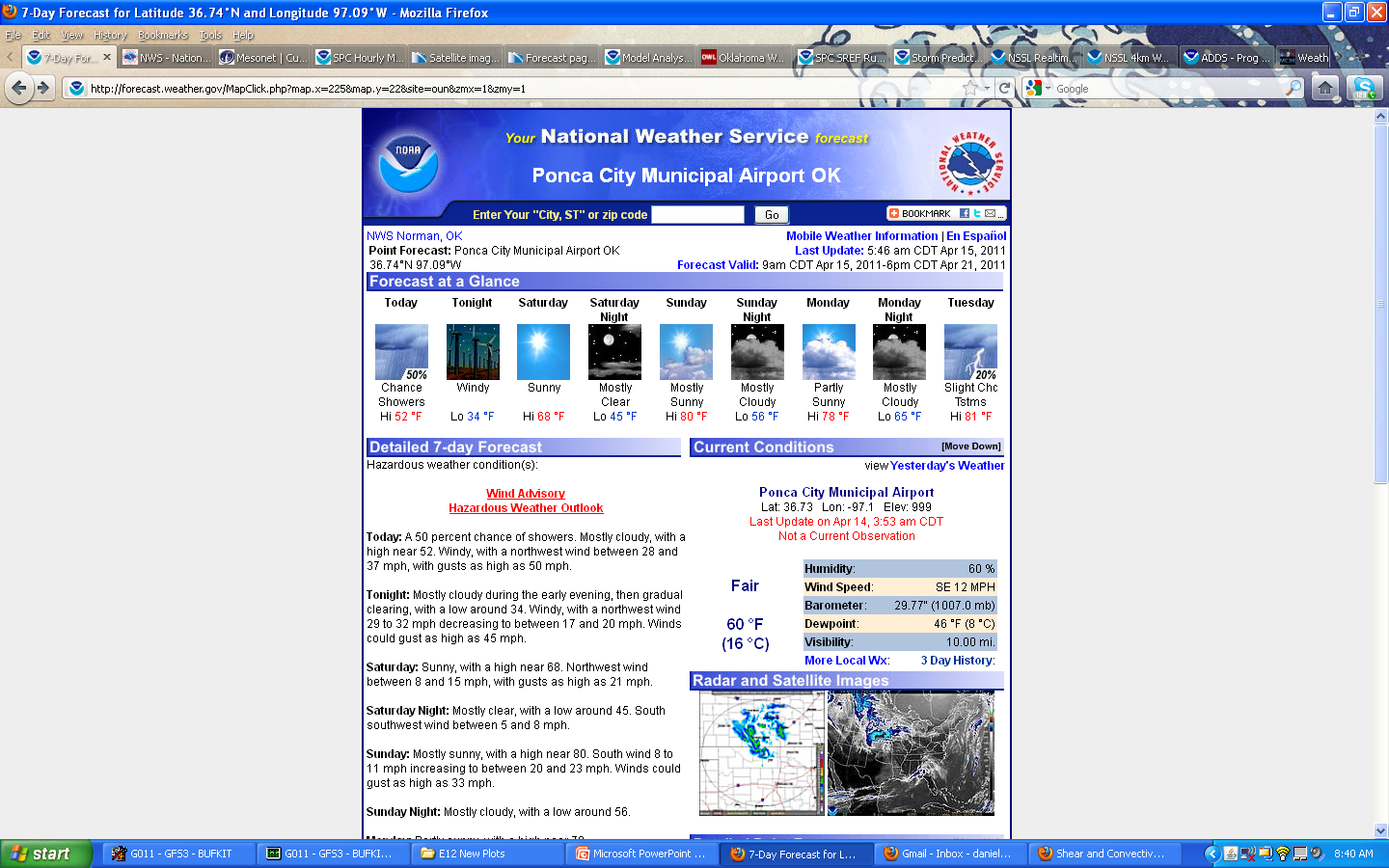 Day 0 – Low clouds this morning with light precip through early afternoon with strong NW winds
Day 1 – Mostly Clear on Saturday
Day 2- Mostly Clear Sunday as well, with increasing Cirrus
Extended – Increasing clouds Monday and possible Tuesday T-storms
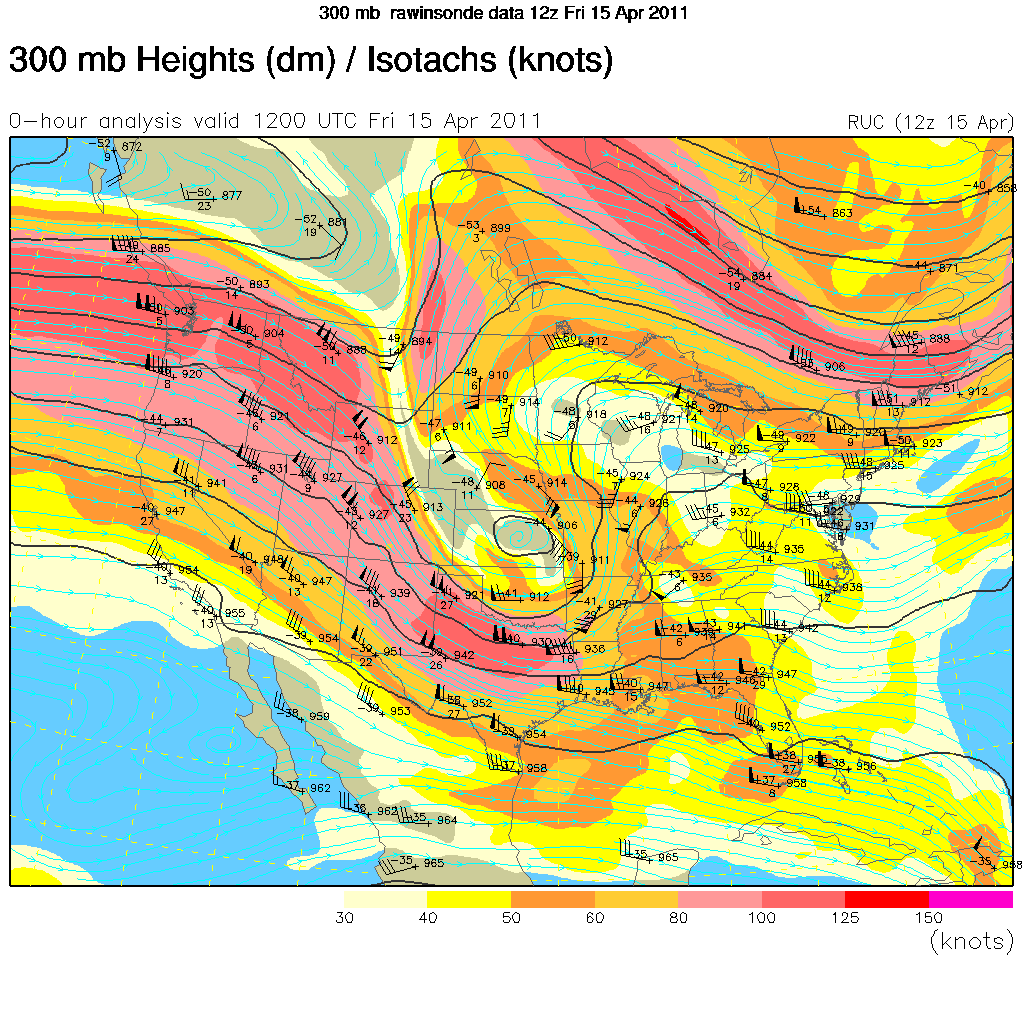 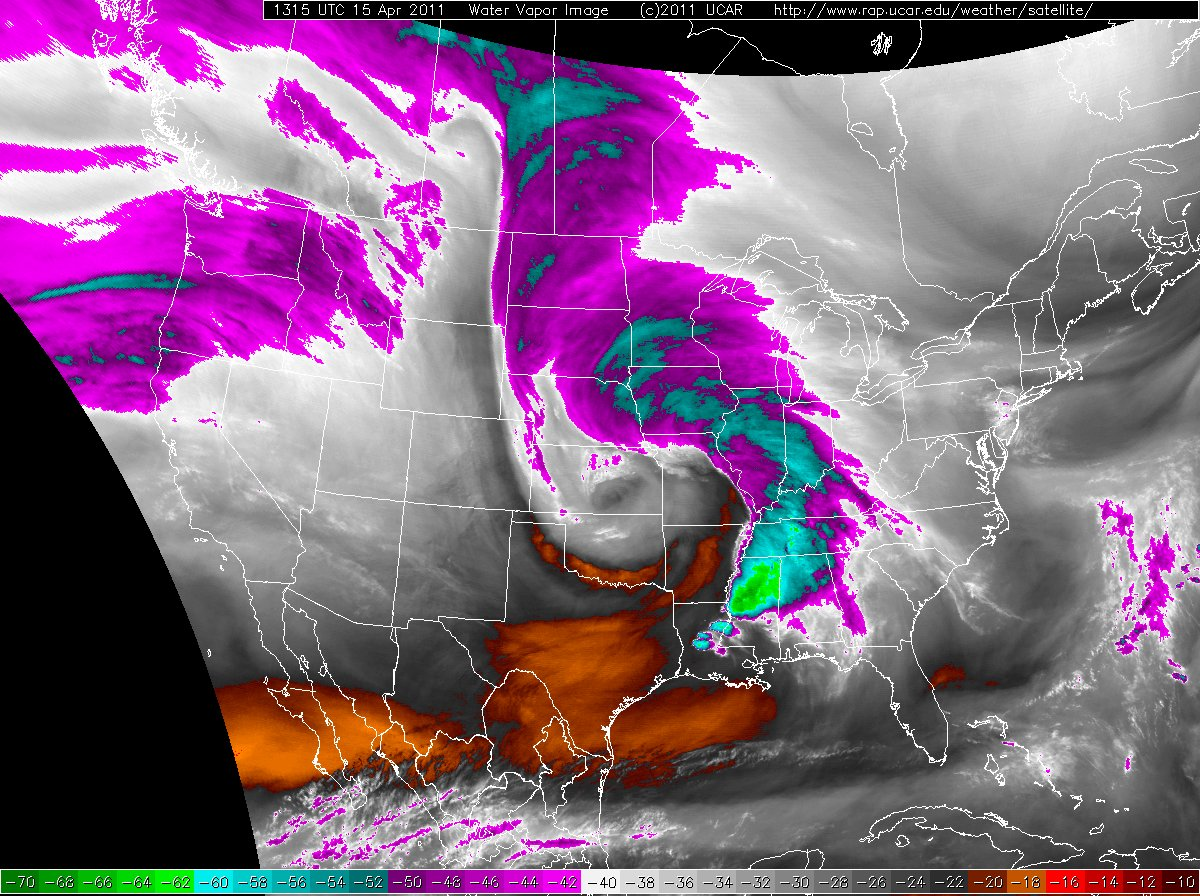 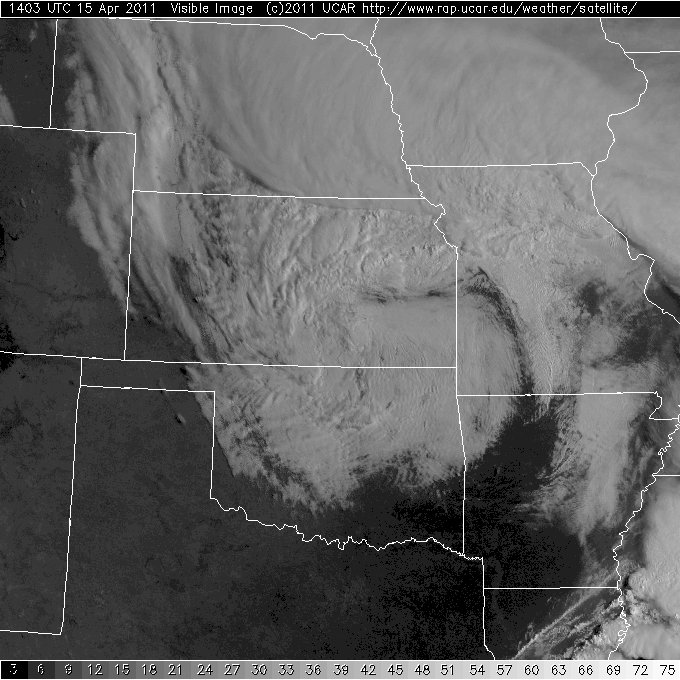 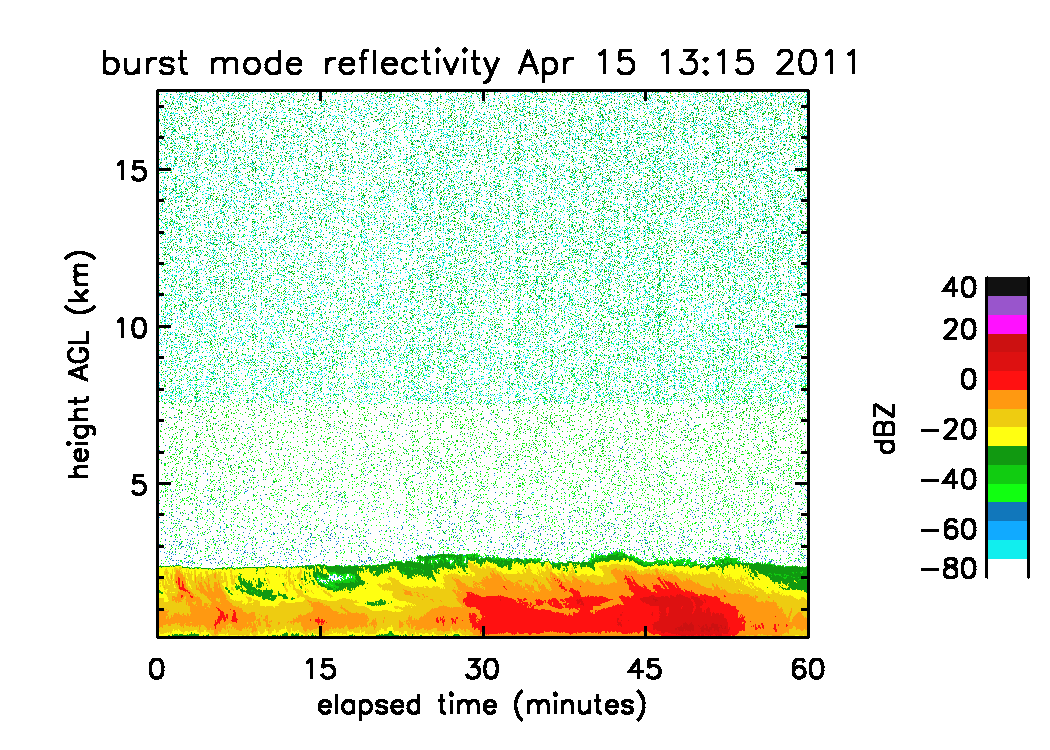 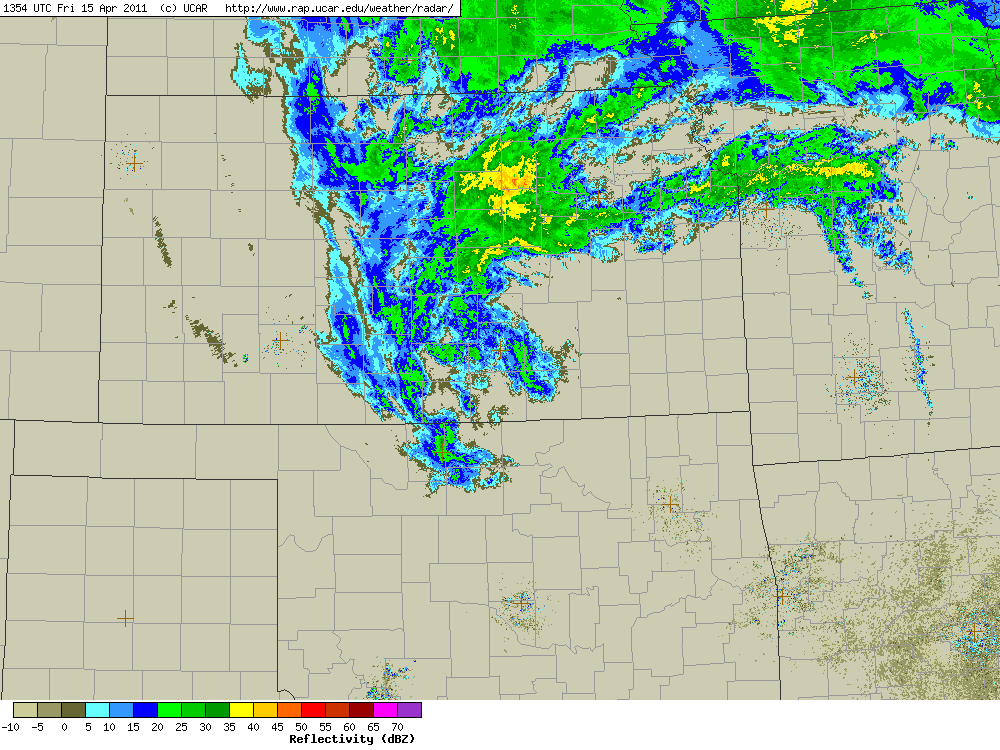 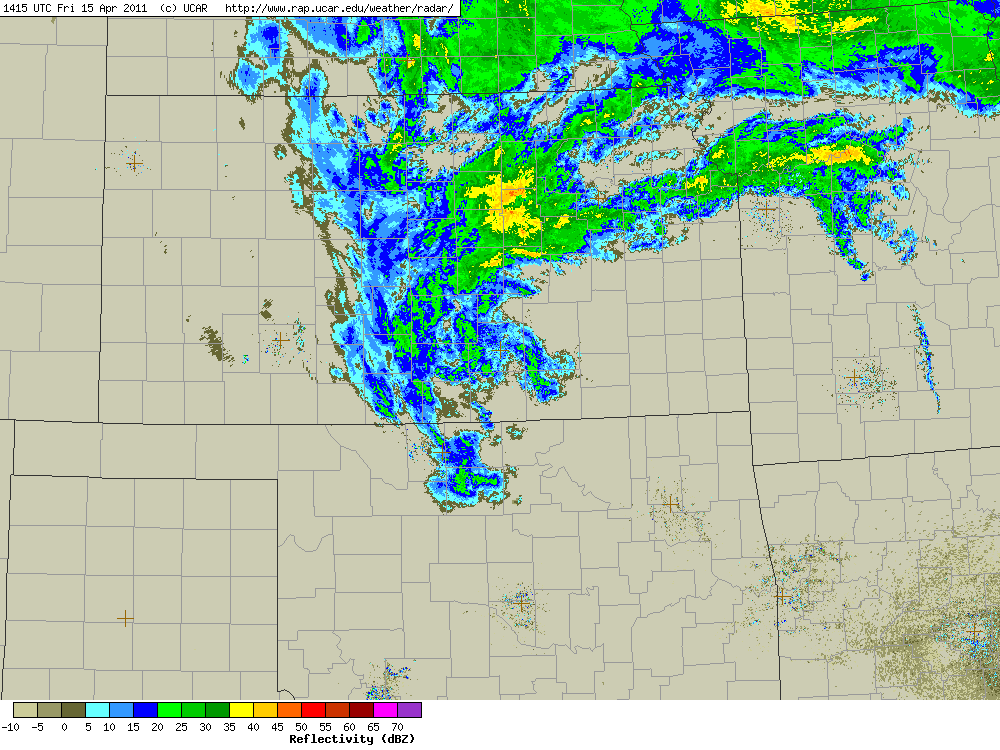 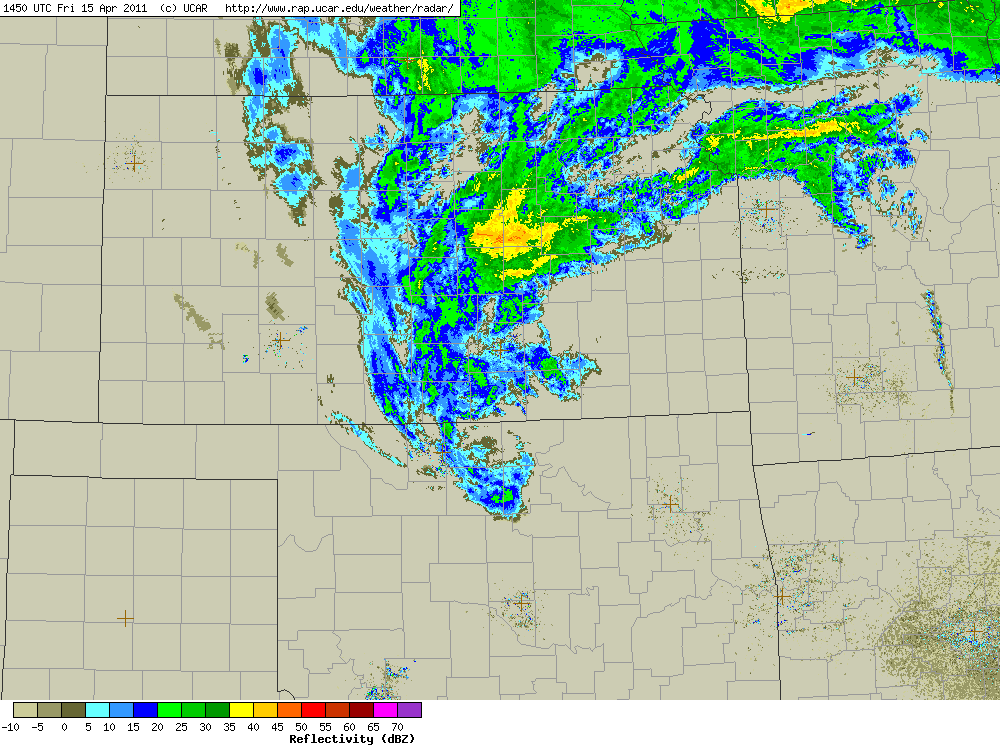 Nowcast Day 0 (850mb/1km)
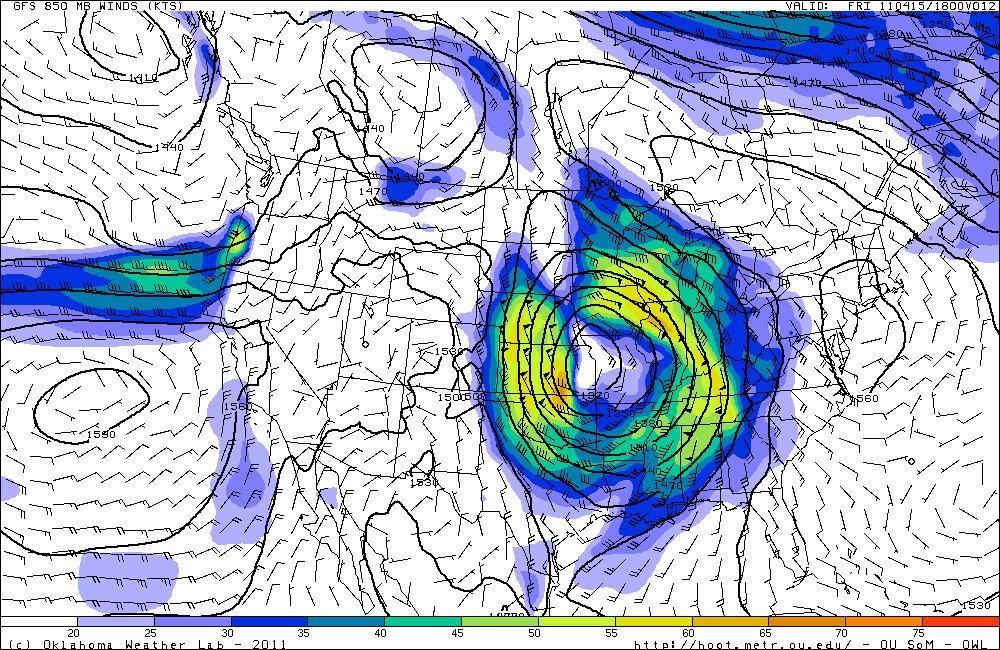 Nowcast Day 0 (850 mb RH)
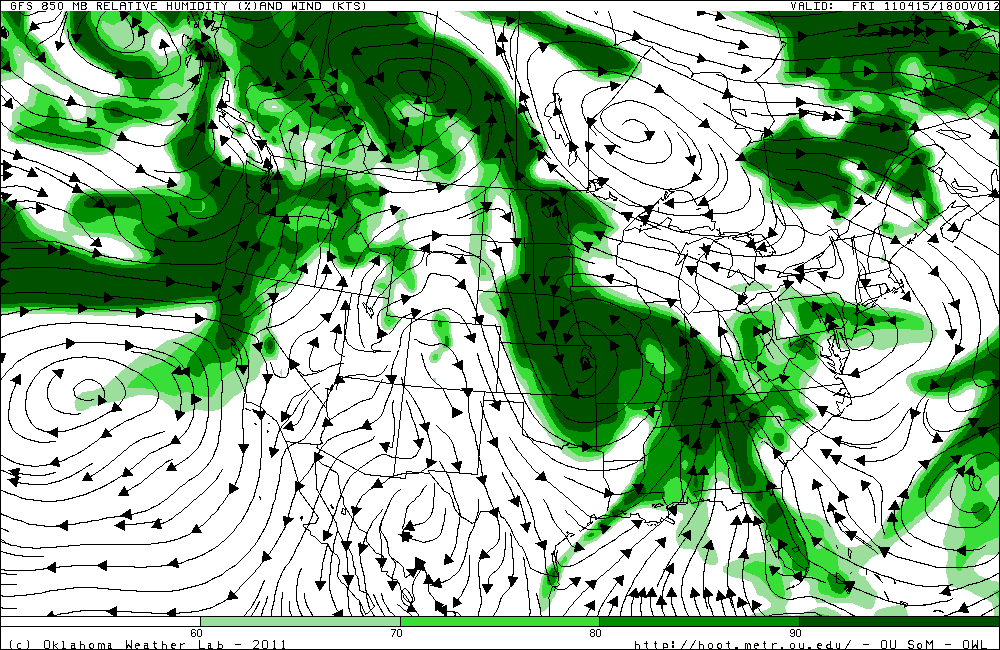 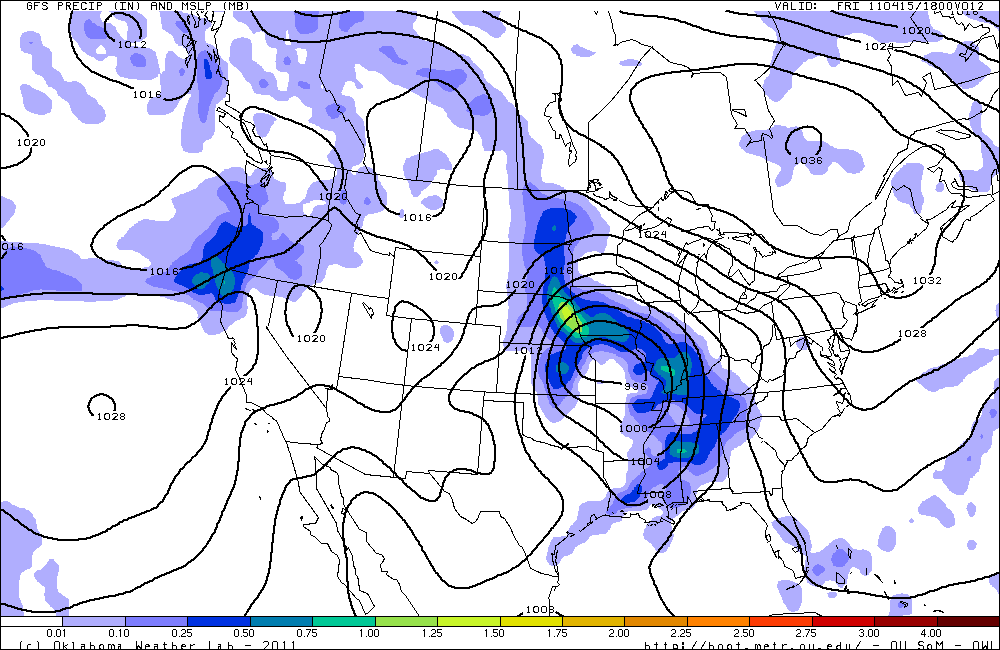 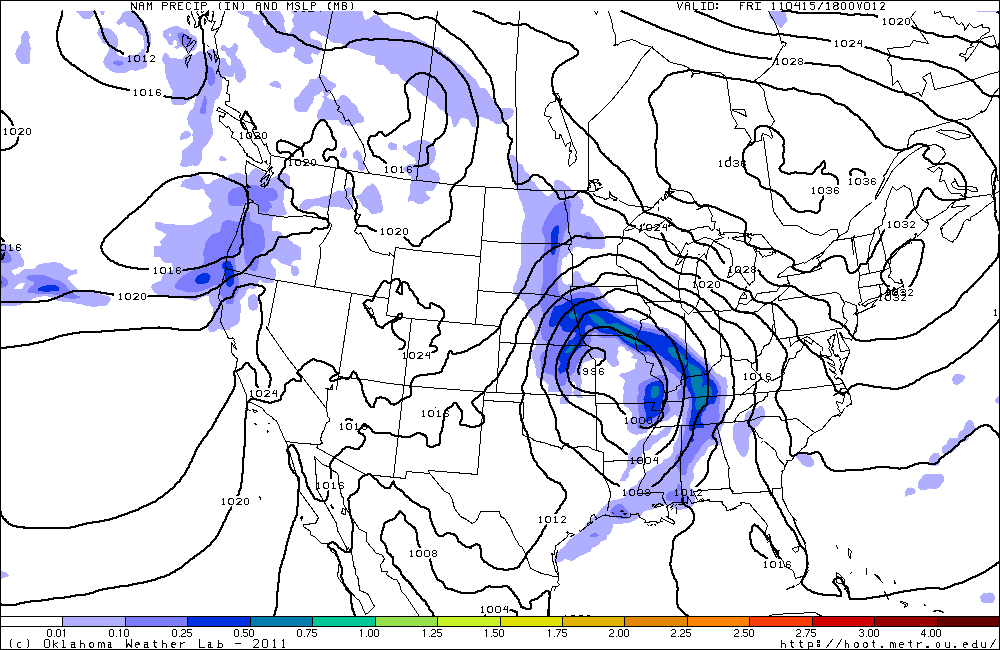 GFS (top) vs NAM (bottom) (06Z run) precip forecast  at 18Z
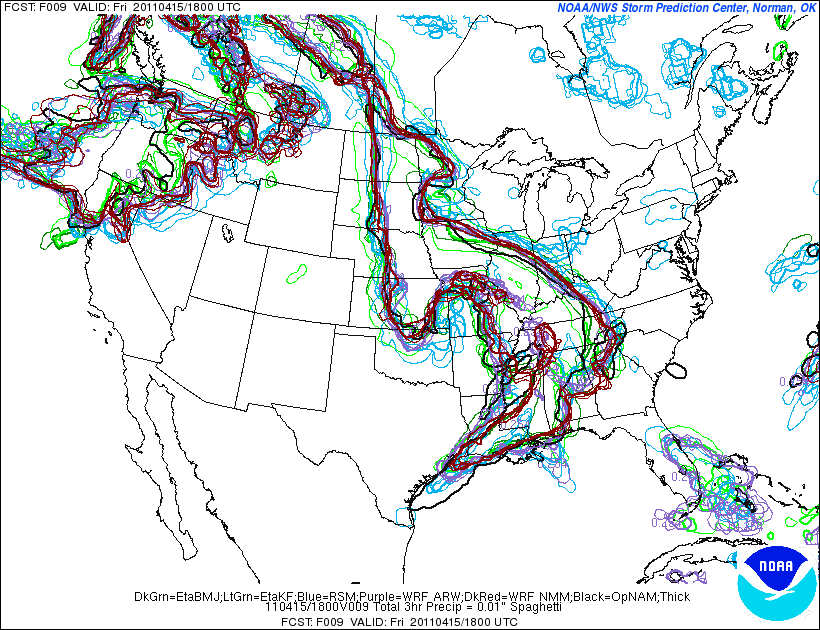 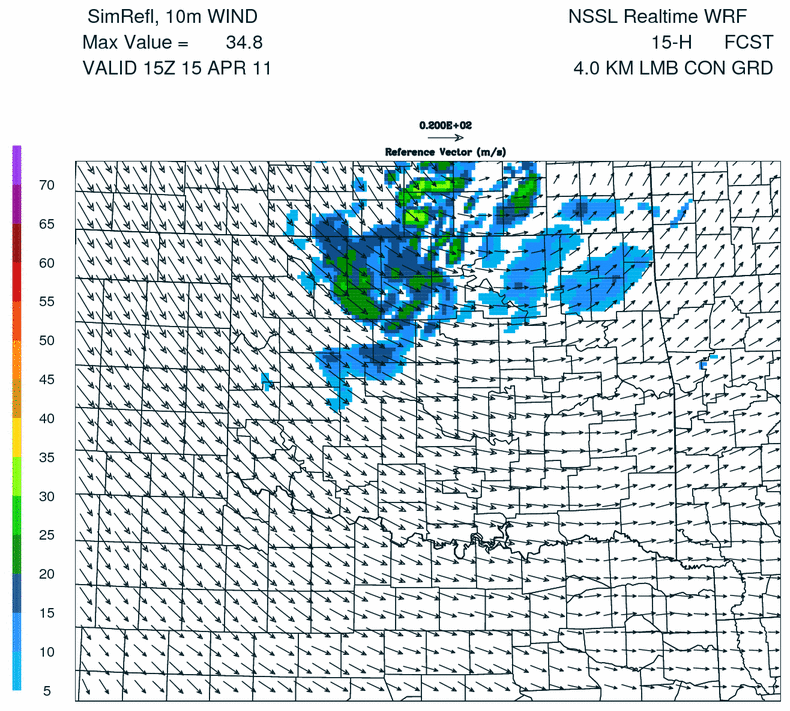 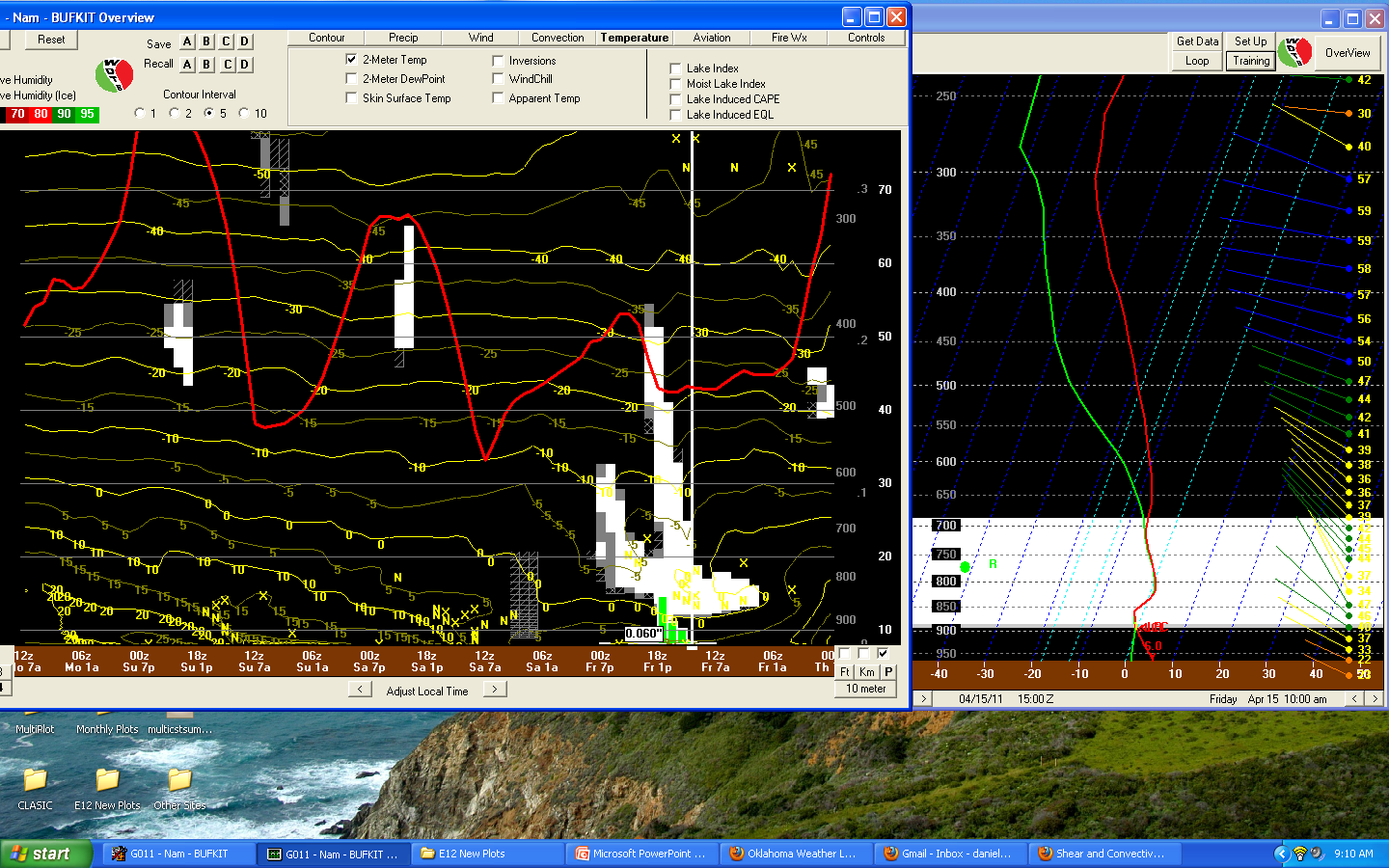 NAM 00Z Forecast Sounding
NWS
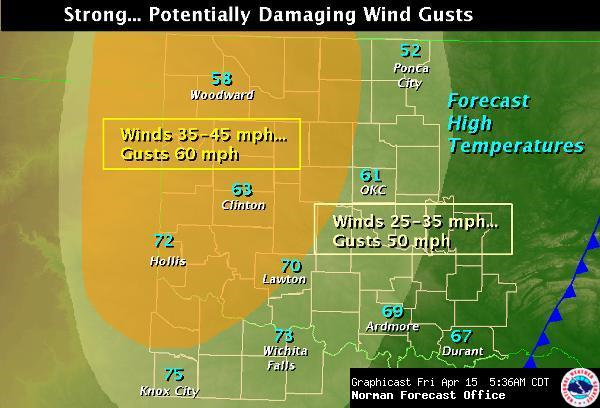 Forecast Day 1 (Saturday)
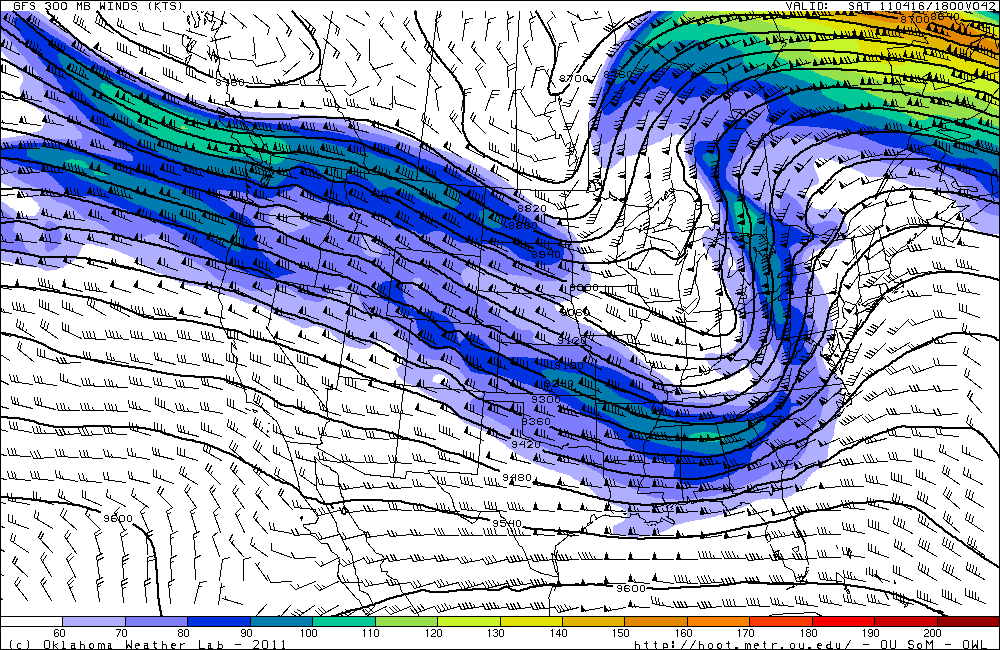 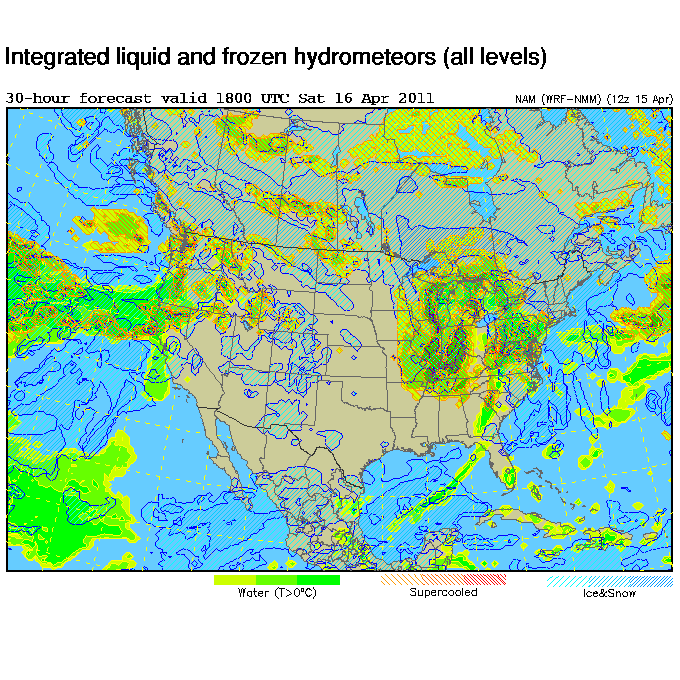 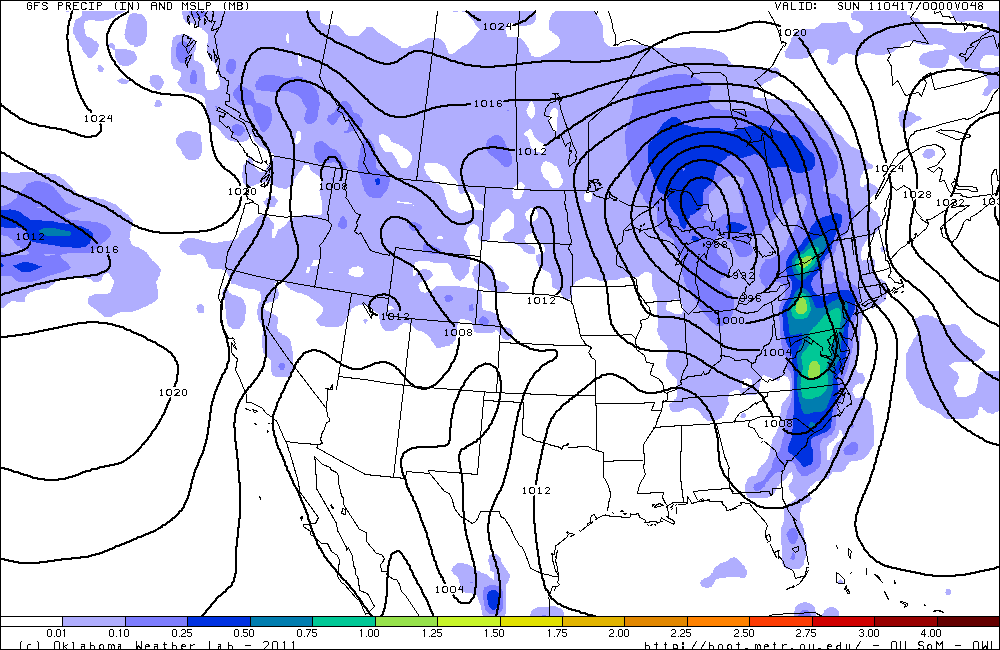 Day 2 Forecast (Sunday)
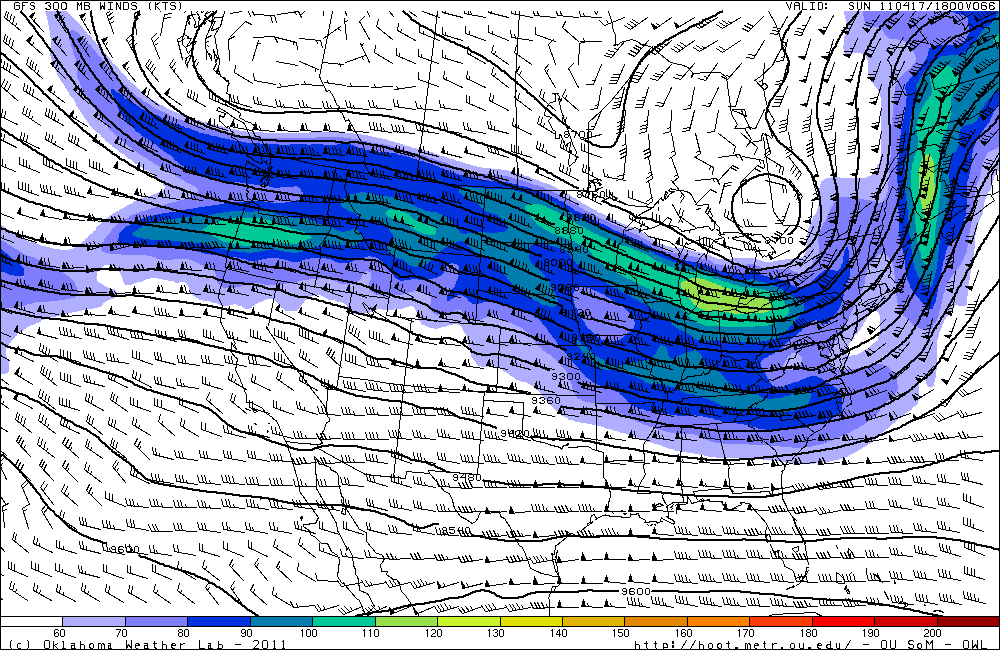 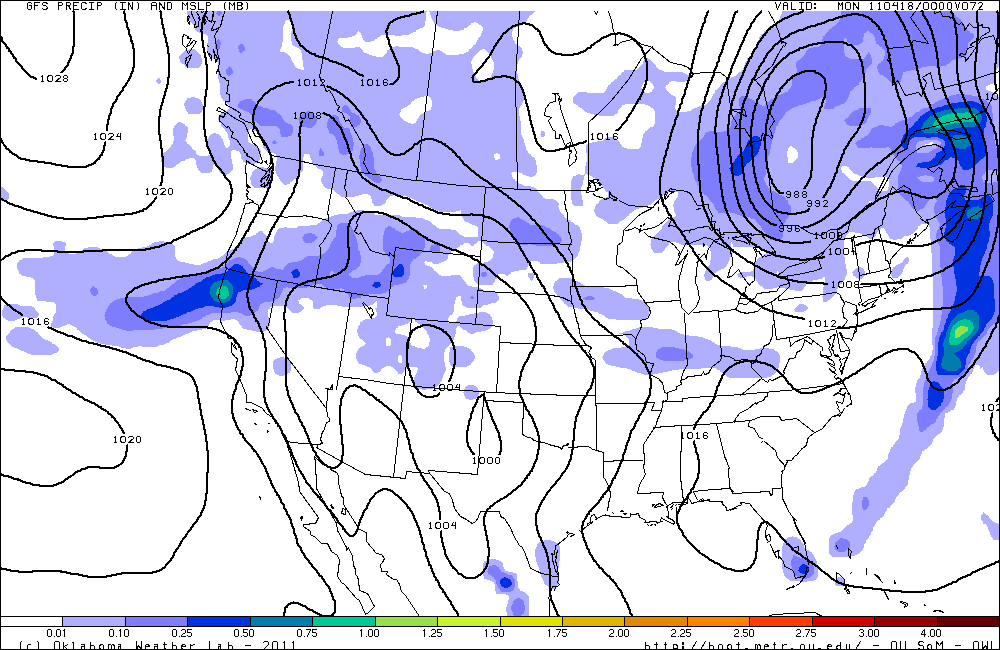 Moisture Return Monday
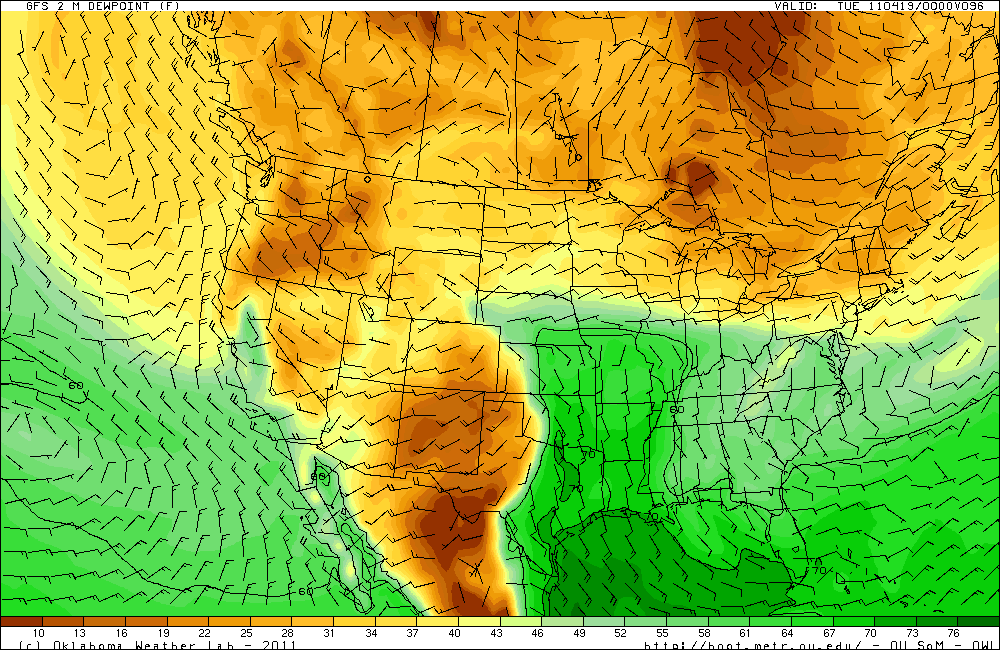 Extended Forecast
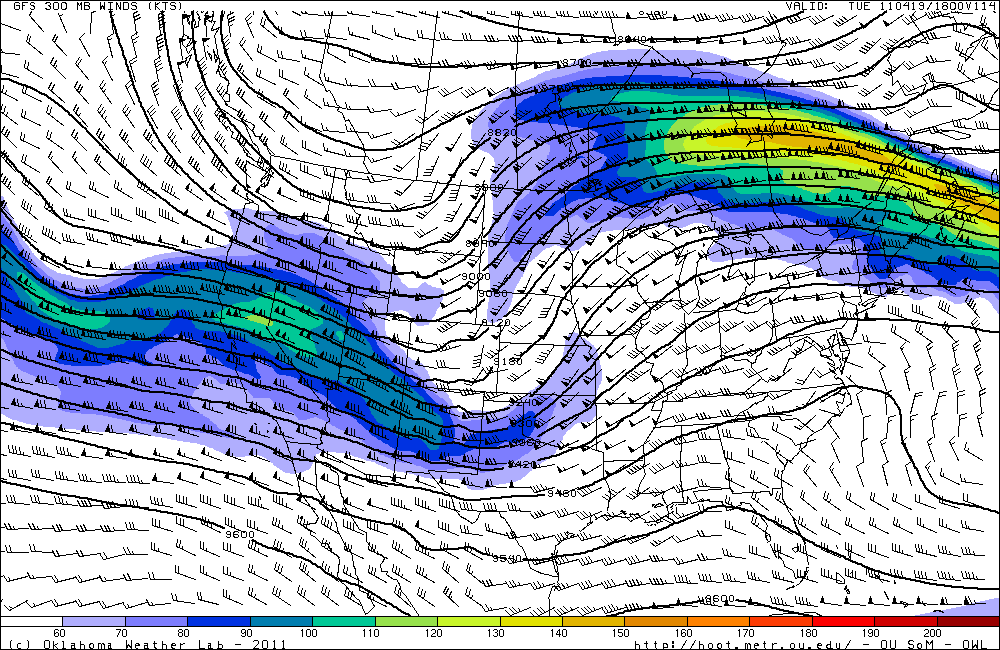 Surface Front Tuesday
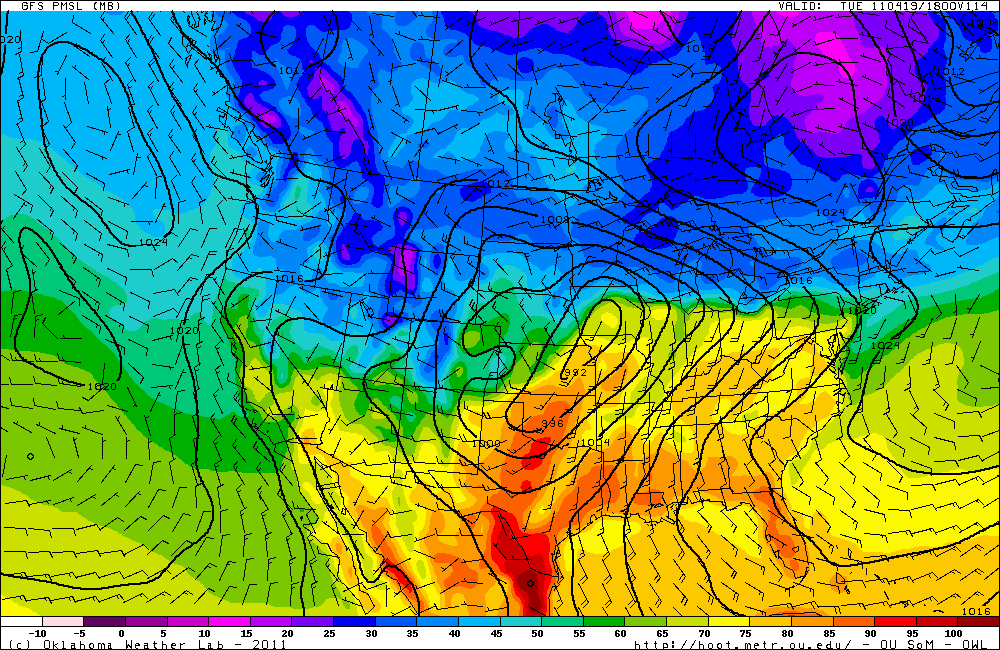 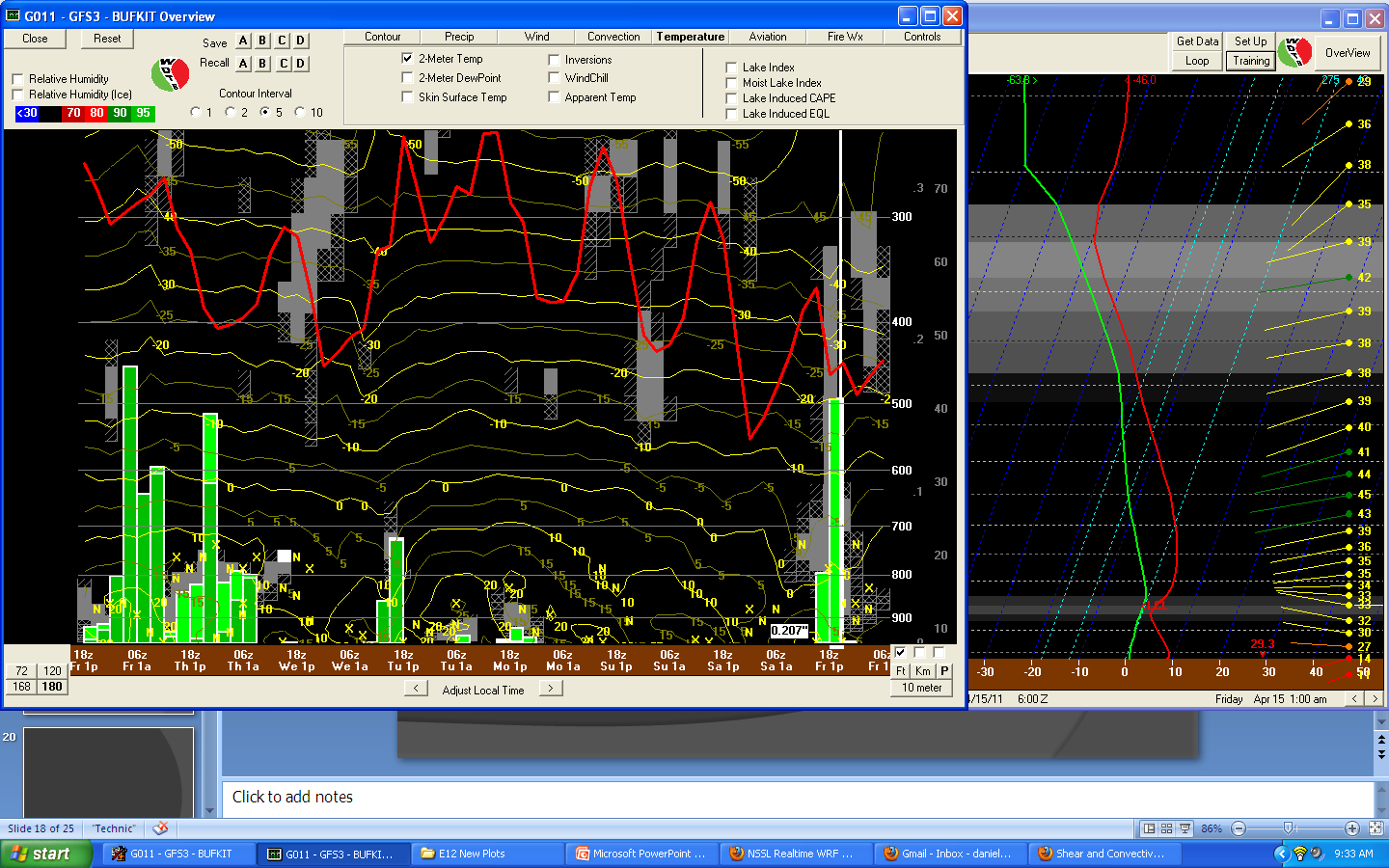 BUFKIT (GFS)Forecast Sounding Overview at SGP
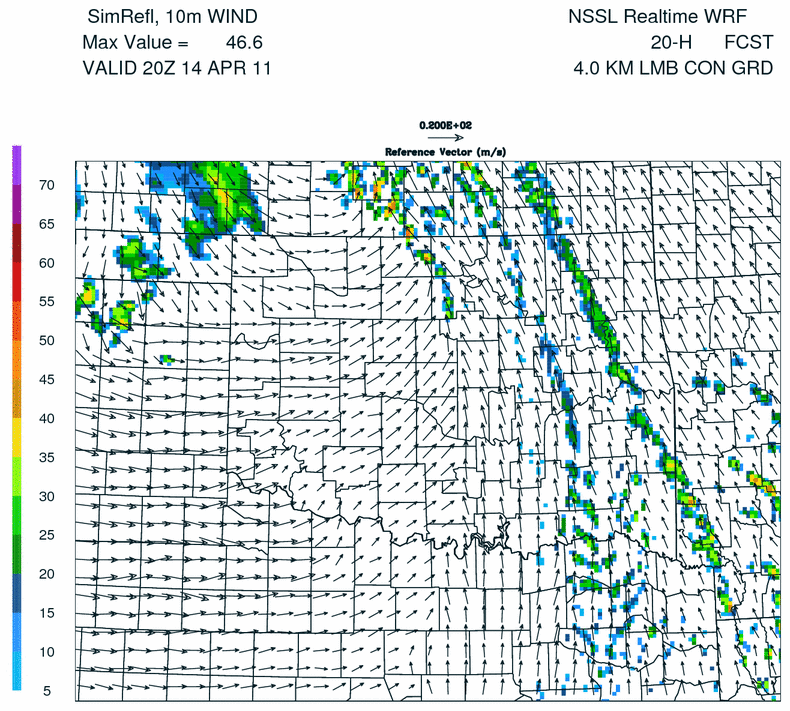 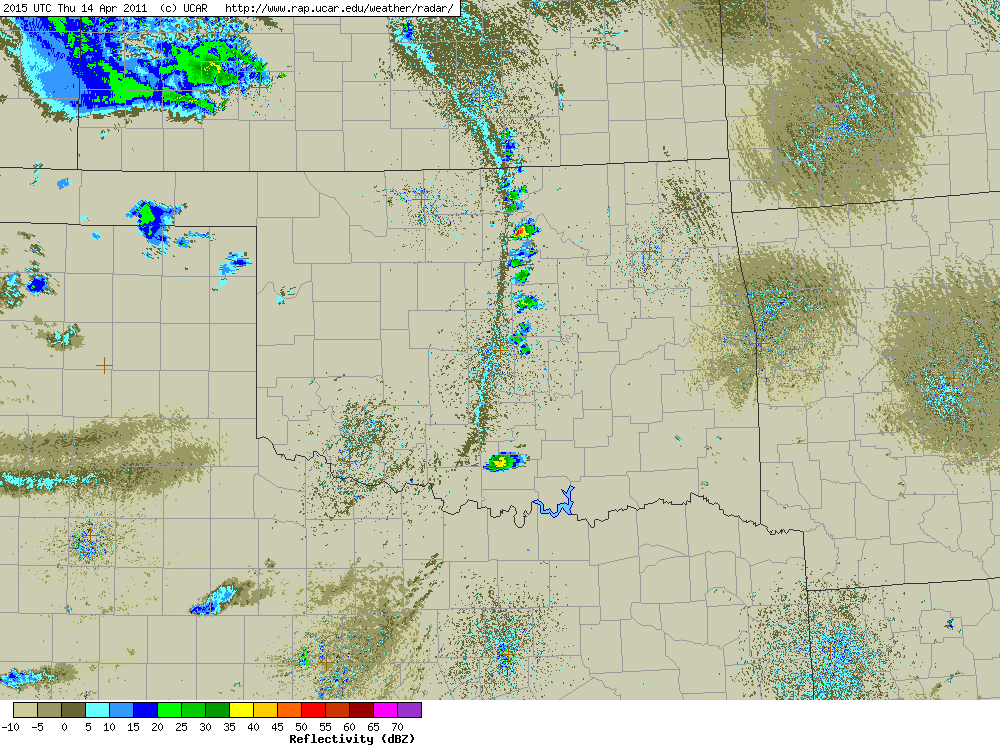